Санкт-Петербургское государственное казённое учреждение здравоохранения «Детский санаторий «Берёзка»Школа           «Любовь никогда не перестает…»Любовная лирика А.С. Пушкина Урок – лекция в 9 классе 	Учитель русского языка и литературы Смирнова  Лидия Александровна2013 г.
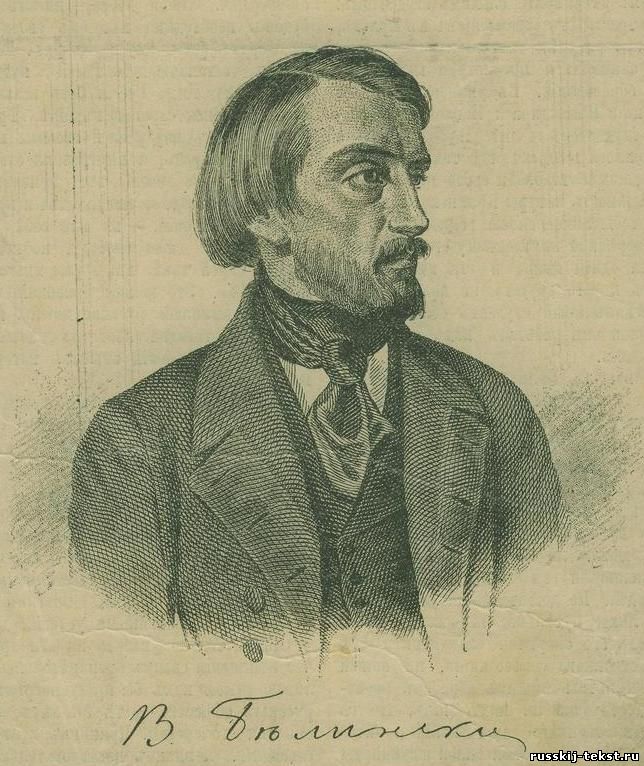 «Общий колорит поэзии Пушкина и в особенности лирической – внутренняя красота человека и лелеющая душу гуманность… Есть всегда что-то особенно благородное, кроткое, нежное, благоуханное и грациозное во всяком чувстве Пушкина…
… читая его творения, можно превосходным образом воспитать в себе человека».

В.Г.Белинский.
План лекции

1. Белинский о лирике любви и дружбы А.С.Пушкина.
2. Стихотворения: «Признание», «На холмах Грузии», «Я вас любил…» - удивительное создание мировой лирической поэзии.
3. «Все в ней гармония, все диво…»  (стихотворение «Красавица», посвященное графине Е.М. Завадовской ).
4. Елизавета и Екатерина Ушаковы  в стихах Пушкина  («Вы избалованы природой…», «Когда бывало в старину…» «В отдалении от вас…»).
5. Образ «милой волшебницы» - Елизаветы Ксаверьевны Воронцовой - в жизни и поэзии А.С. Пушкина. («Все в жертву памяти твоей…», «Там, где море вечно плещет», «Мой голос для тебя…», «Когда любовию и негой упоенный…», «Талисман», «Прощание»).
6. «Я помню чудное мгновенье…» - шедевр мировой художественной  литературы.
7. Создание романса М.И. Глинки «Я помню чудное мгновенье» - продолжение темы любви и прекрасного.
Словарь:
Мадригал – небольшое стихотворение, обычно любовного содержания, посвященное даме и восхваляющее ее.
Комплимент – любезные, приятные слова, любезный отзыв.
Миниатюра – произведение искусства малой формы.
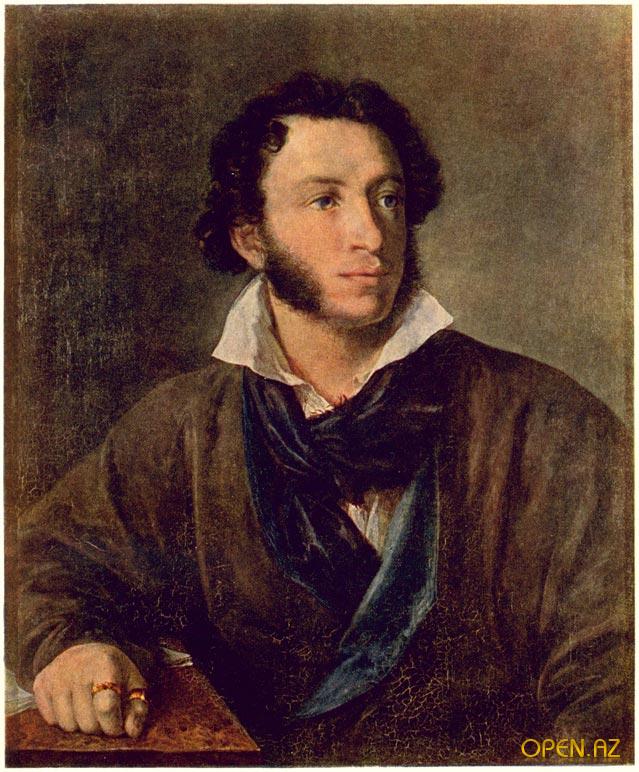 Александр Сергеевич Пушкин
Я вас любил: любовь еще, быть может,
В душе моей угасла не совсем,
Но пусто она вас больше не тревожит;
Я не хочу печалить вас ничем.
Я вас любил безмолвно, безнадёжно,
То робостью, то ревностью томим,
Я вас любил так искренне, так нежно,
Как дай вам бог любимой быть другим.
«Красавиц Севера царицей молодой, чистейшей красоты высоким идеалом»

П.Вяземский
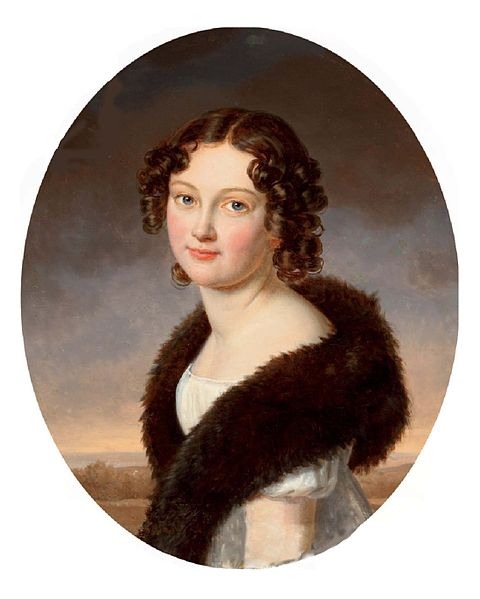 «Аристократическая душа не может спокойно созерцать такую прекрасную женщину» 

композитор и музыкант 
М.Ю. Виельгорский
Графиня Елена Михайловна Завадовская
Графиня Елена Михайловна Завадовская
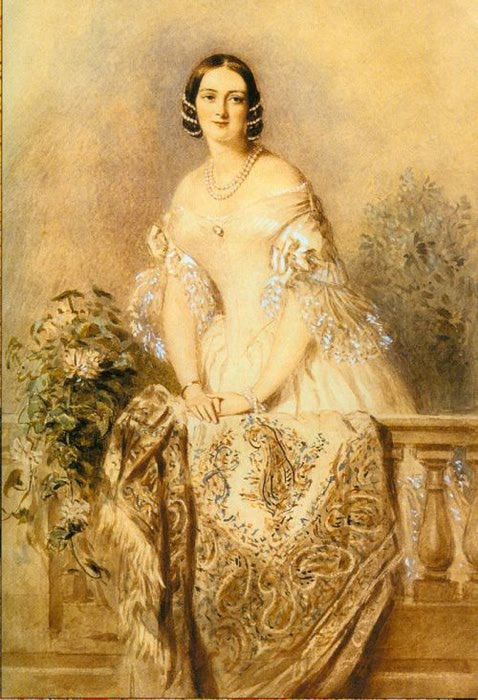 Всё в ней гармония, всё диво;
 Всё выше мира и страстей…
Елизавета Николаевна Ушакова
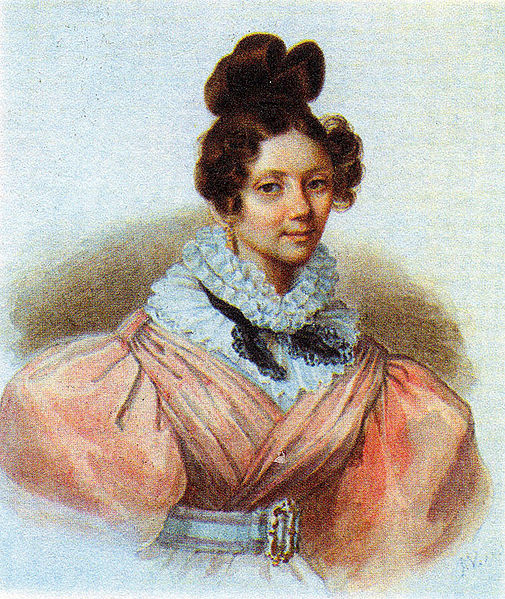 Елизавета Ушакова
«Меньшая очень, очень хорошенькая, старшая черезвычайно интересует меня, потому что, по- видимому, наш поэт, наш знаменитый Пушкин, намерен вручить ей судьбу жизни своей, ибо уж положил оружие свое у ног ее, т.е. сказать просто, влюблен в нее. Это общая молва. Еще не видавши их, я слышала, что Пушкин во все пребывание свое в Москве только и занимался, что: на балах, на гуляньях говорил только с нею, а когда случилось, что в собрании (Ушаковой) нет, то Пушкин сидит целый вечер в углу задумавшись, и ничего уже не в силах развлечь его!..
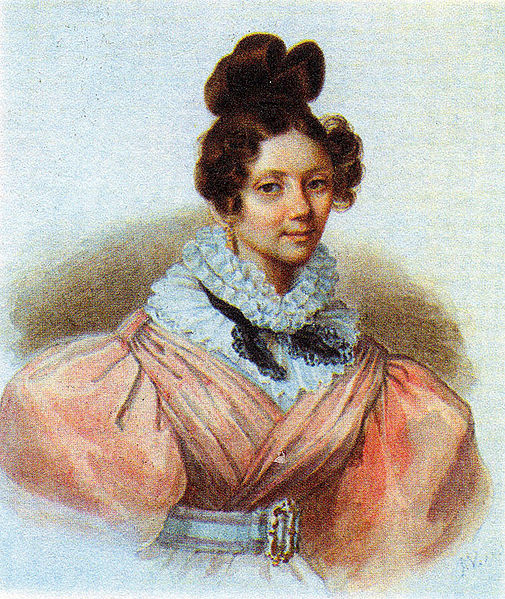 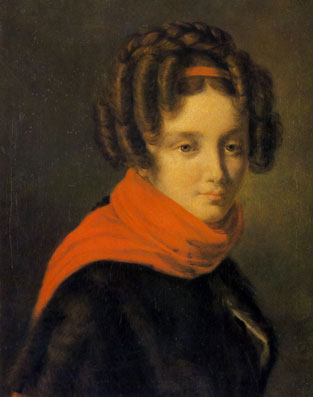 Знакомство же с ним удостоверило меня в справедливости этих слухов. В их доме все напоминает о Пушкине: на столе найдете его сочинения, между нотами – «Черную шаль» и «Цыганскую песню», на фортапианах – его «Талисман»… в альбоме несколько листочков картин, стихов и карикатур, а на языке беспрестанно вертится  имя Пушкина».

Запись из дневника
Екатерина Ушакова
Наталья Николаевна Ганчарова
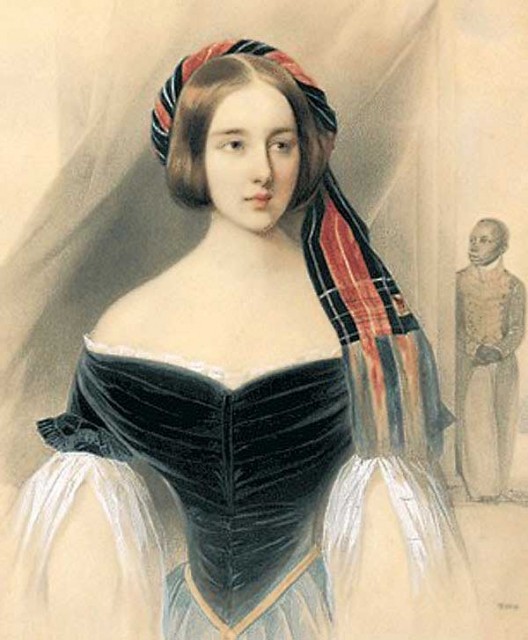 Знакомство Александра Сергеевича Пушкина и Натальи Николаевны Гончаровой.
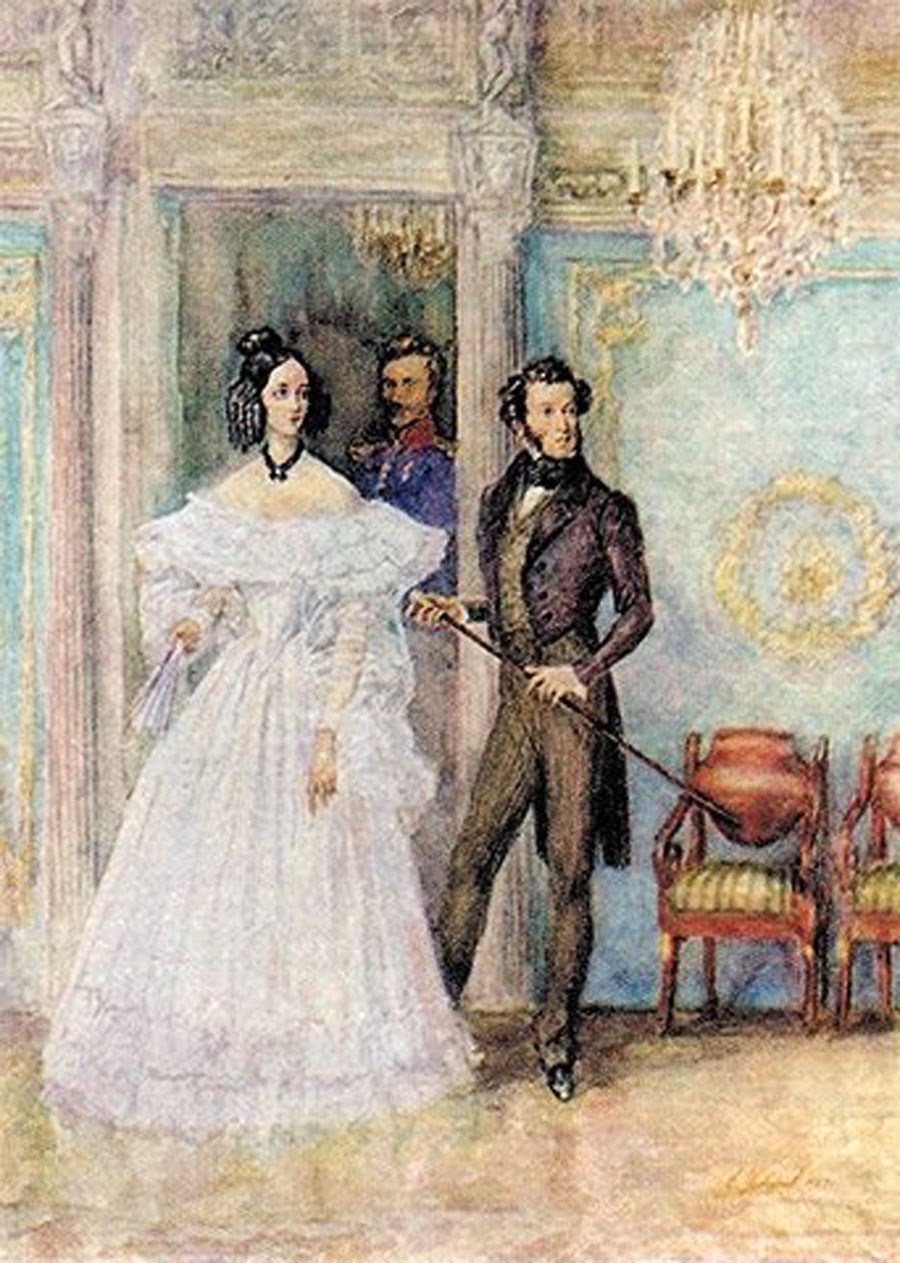 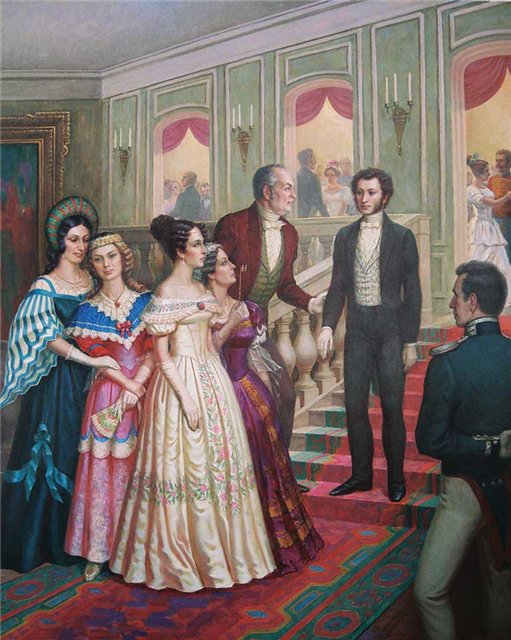 Александр Сергеевич Пушкин и Наталья Николаевна Гончарова на балу.
Пушкин и его жена Наталья Николаевна.
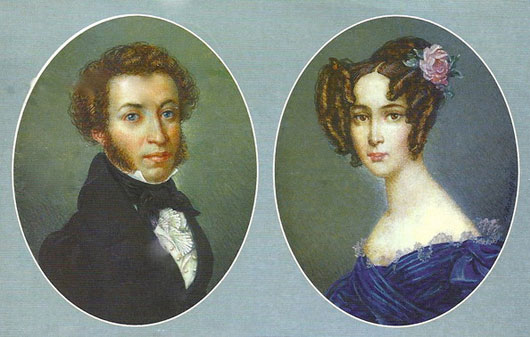 « Ей было уже за тридцать лет, а она имела все права казаться еще самою молоденькою. Долго, когда другим мог бы надоесть свет, жила она девочкой при старой матери в деревне; во время первого путешествия за границу вышла она за Воронцова, и все удовольствия жизни разом предстали ей и окружили ее. Со врожденным польским легкомыслием и кокетством желала она нравиться, и никто лучше ее в том не успевал.
Молода она была душою, молода и наружностью. В ней не было того, что называют красотою; но быстрый, нежный взгляд ее маленьких небольших глаз пронзал насквозь; улыбка ее уст, которой подобной я не видел, казалось, так и призывает поцелуи».

Мемуарист Ф.Ф. Вигель
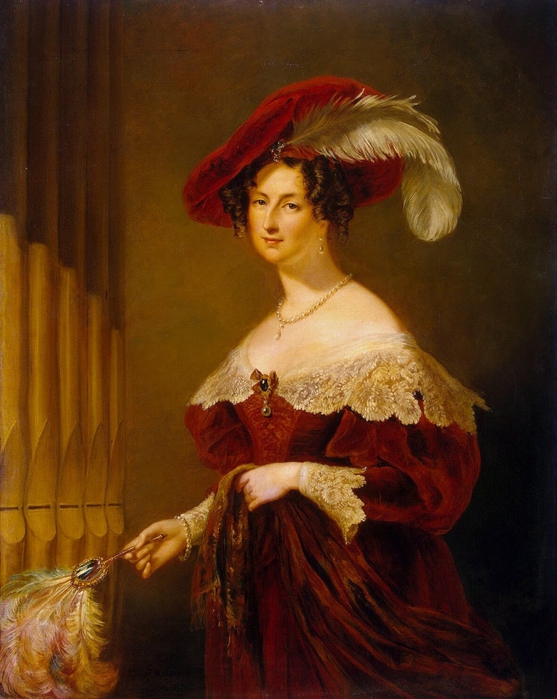 Графиня Елизавета Ксавериевна Воронцова (Бранницкая)
Анна Керн
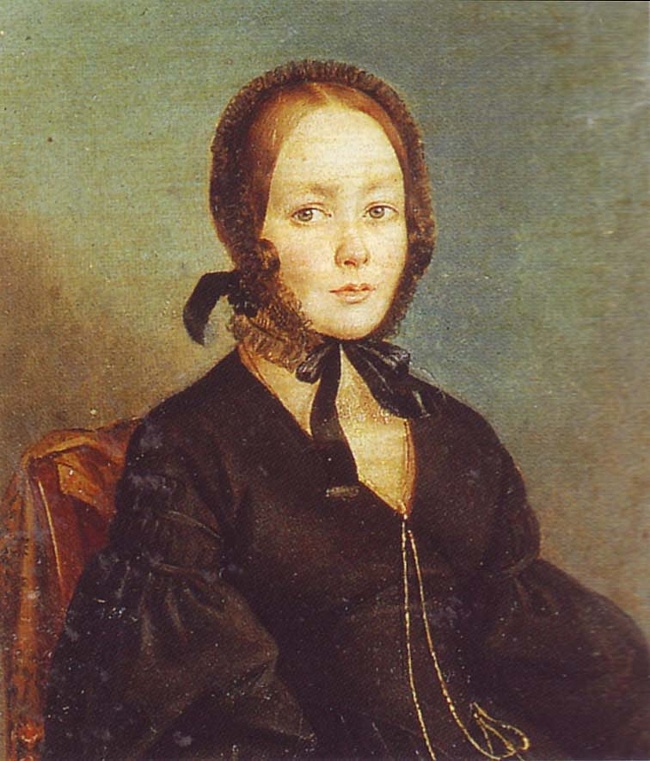 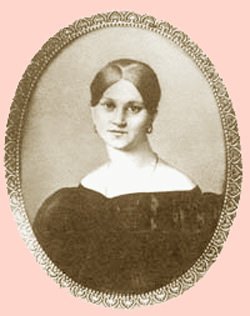 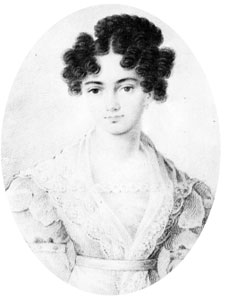 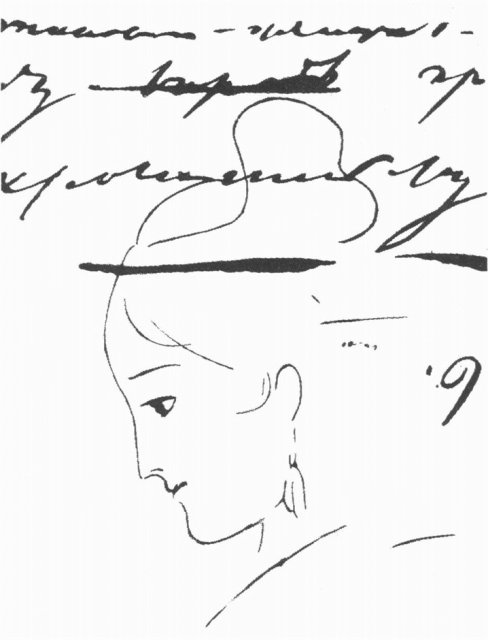 « Позволительно ли быть до того прелестною?» -

спрашивал А.С. Пушкин своего друга.
«…и божество, и вдохновенье, и жизнь, и слёзы, и любовь…»

А.С. Пушкин
Анна Керн
Из воспоминаний Анны Керн о Пушкине:
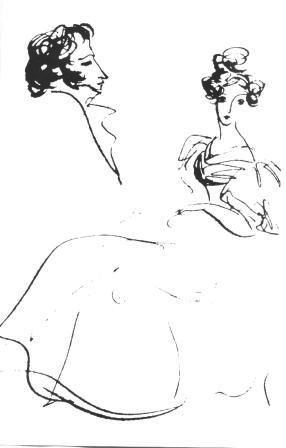 «Мы сидели за обеденным столом и смеялись, - вдруг вошёл Пушкин. Он очень низко поклонился, но не сказал ни слова: робость была видна в его движениях. Мы не скоро ознакомились и заговорили…
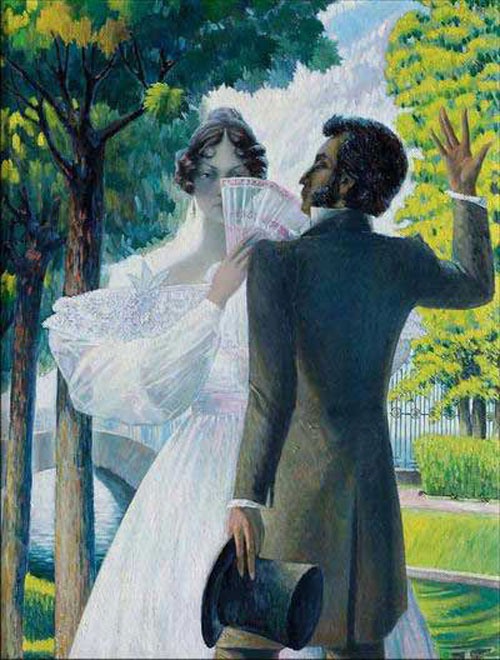 Однажды явился он в Тригорское с большой черною книгой, на полях которой были начертаны ножки и головки, и сказал, что он принес ее для меня. Вскоре мы уселись вокруг него, и он прочитал нам своих «Цыган». Впервые мы слушали эту чудную поэму, и я никогда не забуду того восторга, который охватил мою душу. Я была в упоении от текучих стихов этой чудной поэмы, так и от его чтения, в котором было столько музыкальности, что я  истаивала от наслаждения…»
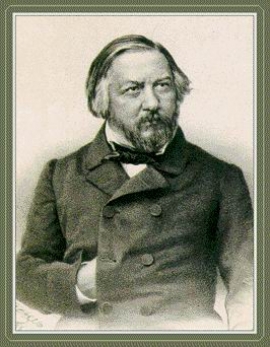 Михаил Иванович Глинка
«Я помню чудное мгновенье: Передо мной явилась ты….»
Екатерина Керн
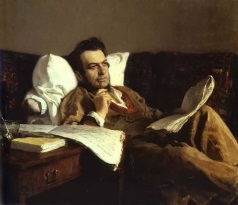 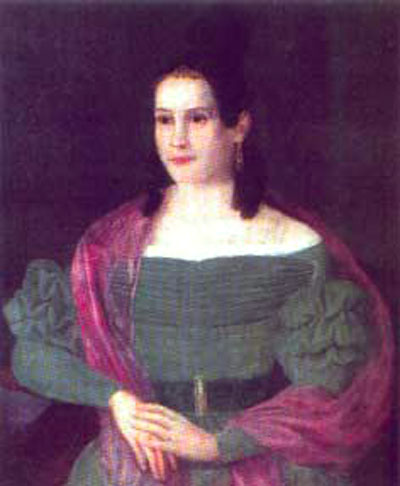 Михаил Глинка
«Общий колорит поэзии Пушкина и в особенности лирической – внутренняя красота человека и лелеющая душу гуманность… Есть всегда что-то особенно благородное, кроткое, нежное, благоуханное и грациозное во всяком чувстве Пушкина…
… читая его творения, можно превосходным образом воспитать в себе человека».

В.Г.Белинский.
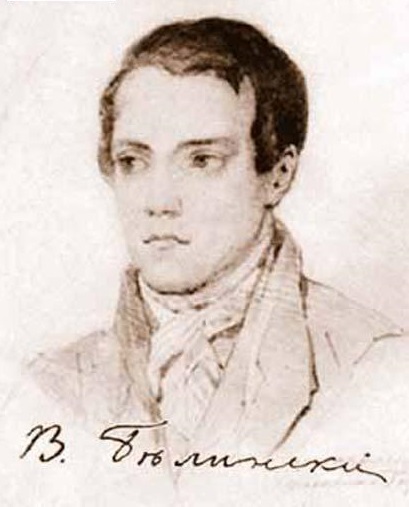